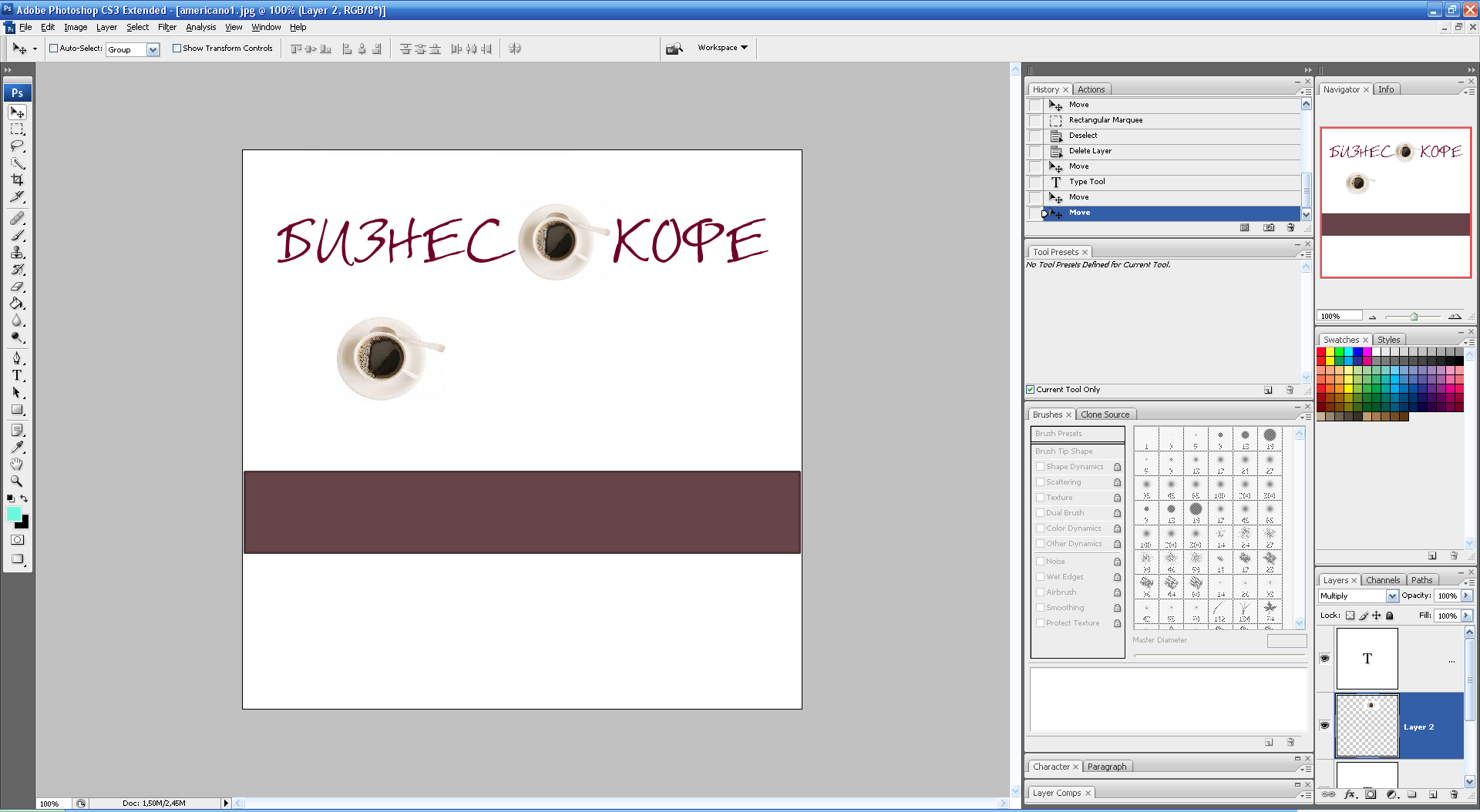 «Кто такой предприниматель?»
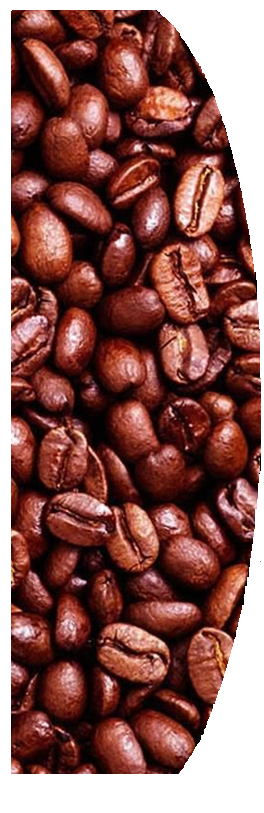 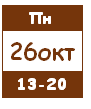 Тьютор – Давыдов Максим,
 зам. директора по маркетингу 
ООО «Мегалюм»
«Рекламный бизнес:
неизвестное об известном»
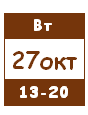 Тьютор – Дунаева Евгения, 
ген. директор ООО «Эпатаж»
«Бизнес  без вложений»
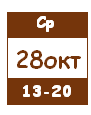 Тьютор – Киреев Алексей, создатель и руководитель проекта «IT-парк»
«История успеха»
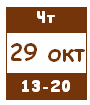 Тьютор – Бузаев Павел, 
ген. директор 
ООО «БП-Консалтинг»
«Воплощение мечты или как заработать талантом»
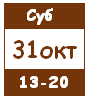 Тьютор – Маслова Ольга, 
соучредитель бизнес-проекта «Песня на заказ»
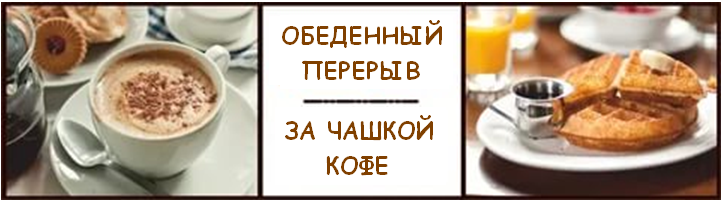 Вход свободный!
Приглашаются все желающие!
г. Брянск, 
бульвар 50-Летия, 7
Контактный телефон: 58-83-36
Мероприятие проводится при поддержке
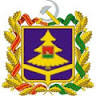 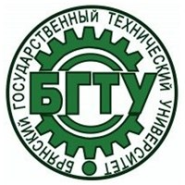 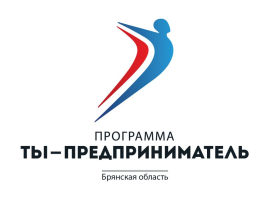